муниципальное бюджетное дошкольное образовательное учреждение
детский сад комбинированного вида № 8
поселка городского типа Черноморского
муниципального образования Северский район
Использование здоровьесберегающих технологий 
в работе логопеда ДОУ для детей с тяжелыми нарушениями речи
Учитель-логопед МБДОУ ДС КВ № 8
Рубаненко Анна Викторовна
«Здоровье» – это главное жизненное благо. Только здоровый человек может быть свободным, радостным, счастливым.
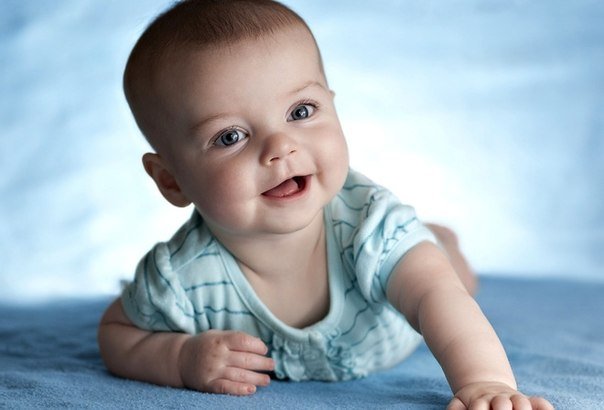 «Здоровьесберегающая технология» - это система мер, включающая взаимосвязь и взаимодействие всех факторов образовательной среды, направленных на сохранение здоровья ребенка на всех этапах его обучения и развития. В концепции дошкольного образования предусмотрено не только сохранение, но и активное формирование здорового образа жизни и здоровья воспитанников.
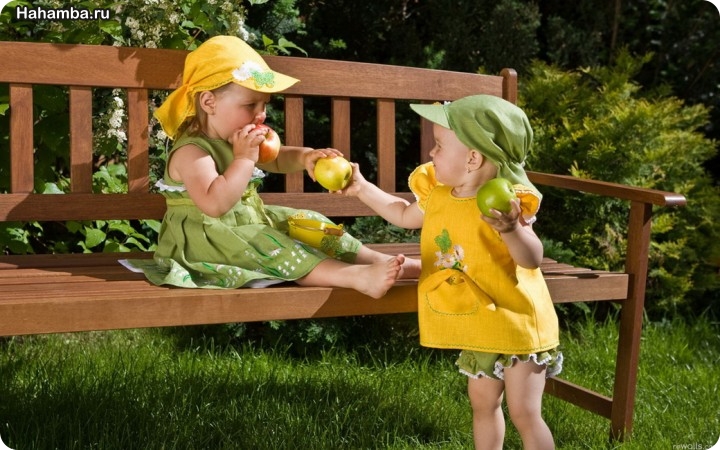 Цель здоровьесберегающих технологий – 
обеспечить дошкольнику высокий уровень реального 
здоровья, вооружив его необходимым багажом 
знаний, умений, навыков, необходимых 
для ведения здорового 
образа жизни и воспитав 
у него культуру 
здоровья.
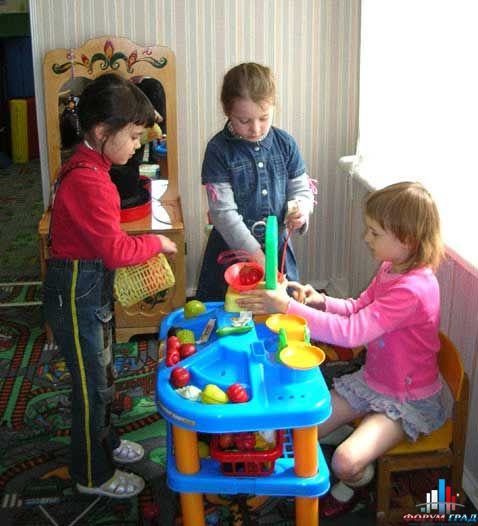 Принцип здоровьесберегающих технологий:

- принцип «Не навреди! »;
- принцип сознательности и активности;
- принцип непрерывности здоровьесберегающего процесса;
- принцип систематичности и последовательности;
- принцип доступности и индивидуальности;
- принцип всестороннего и гармоничного развития личности;
- принцип системного чередования нагрузок и отдыха;
- принцип постепенно наращивания оздоровительных воздействий;
- принцип возрастной адекватности здоровьесберегающего процесса
«Артикуляционная гимнастика»
Регулярное выполнение поможет: 
- улучшить кровоснабжение артикуляционных органов и их иннервацию  (нервную проводимость); - улучшить подвижность артикуляционных органов; - укрепить мышечную систему языка, губ, щёк; - уменьшить спастичность (напряжённость) артикуляционных органов.
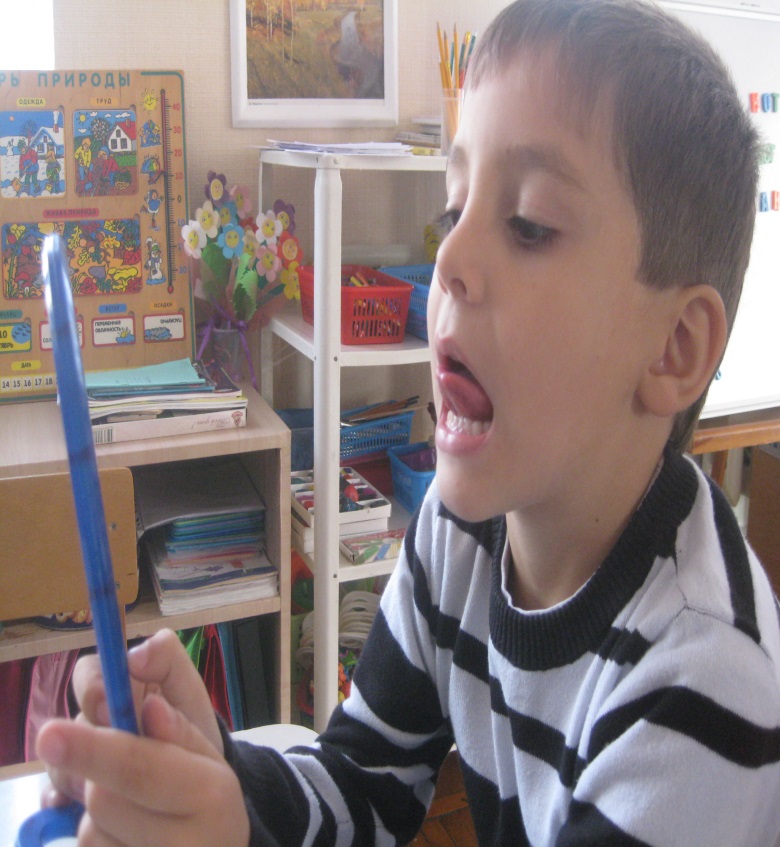 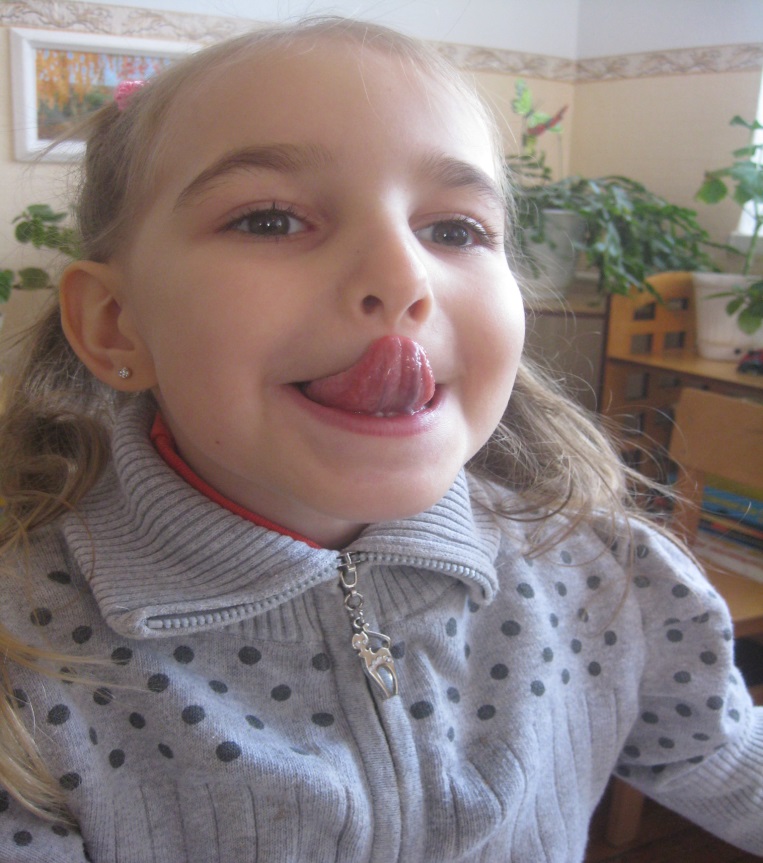 «Дыхательная гимнастика»
- способствует развитию и укреплению грудной клетки
 - направлена на закрепление навыков диафрагмально – речевого дыхания
 - необходима для дальнейшей работы по коррекции звукопроизношения.
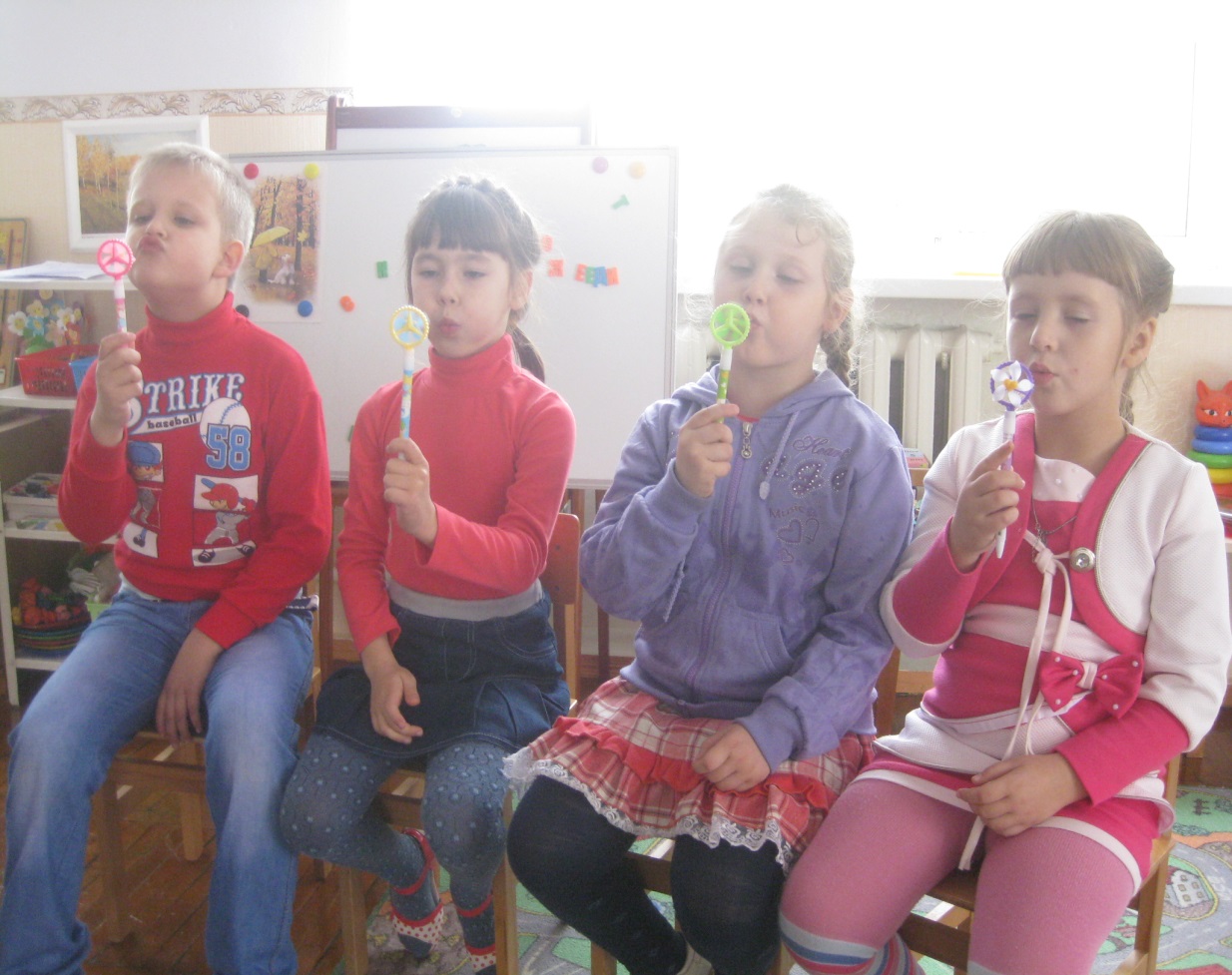 «Логоритмика»
- улучшает речь через развитие, слухового внимания, на основе формирования в процессе движения чувства ритма
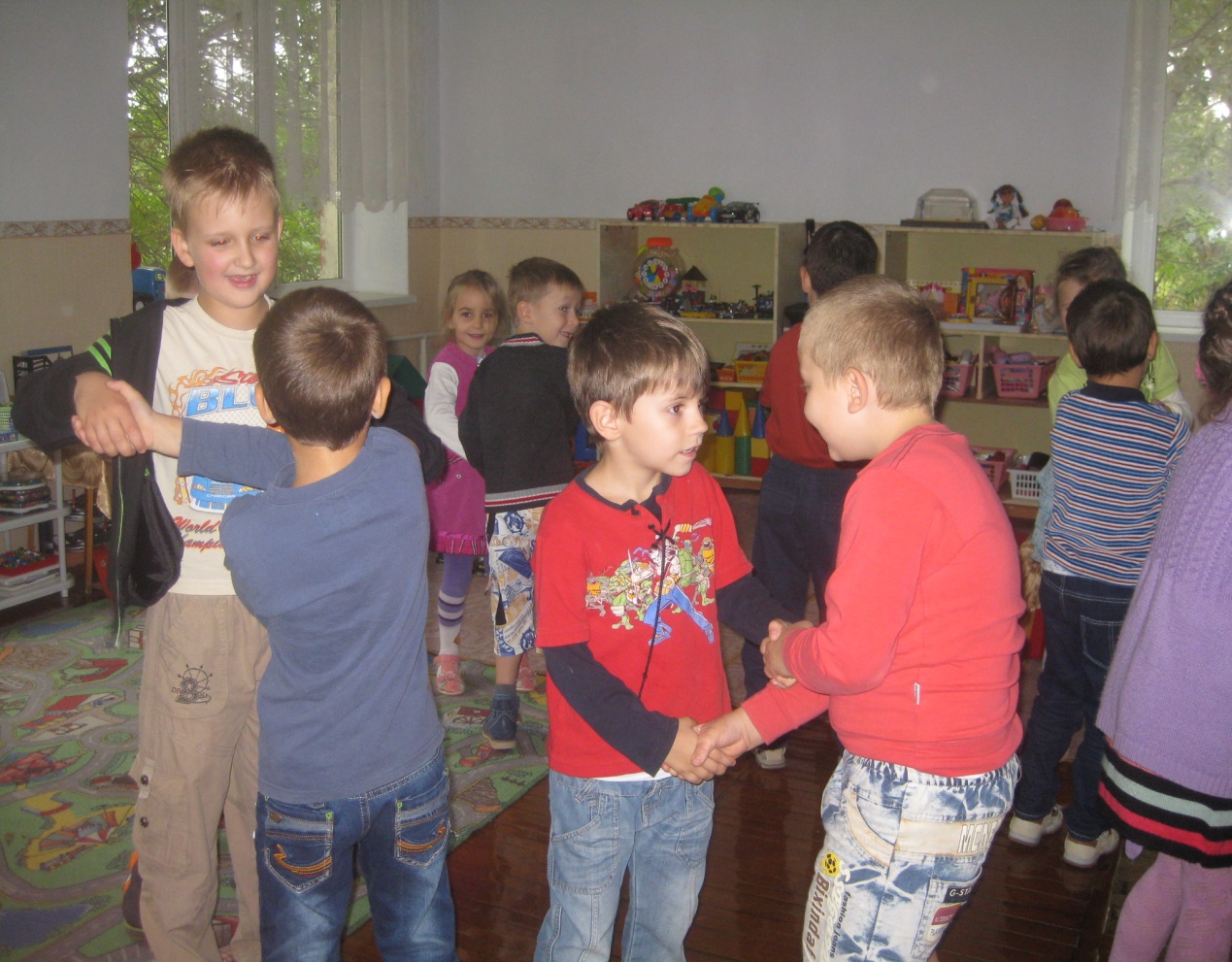 «Пальчиковая гимнастика»
- ритмические движения пальцев приводят индуктивно к возбуждению в речевых центрах головного мозга и резкому усилению согласованной деятельности речевых зон, что, в конечном итоге, стимулирует развитие речи
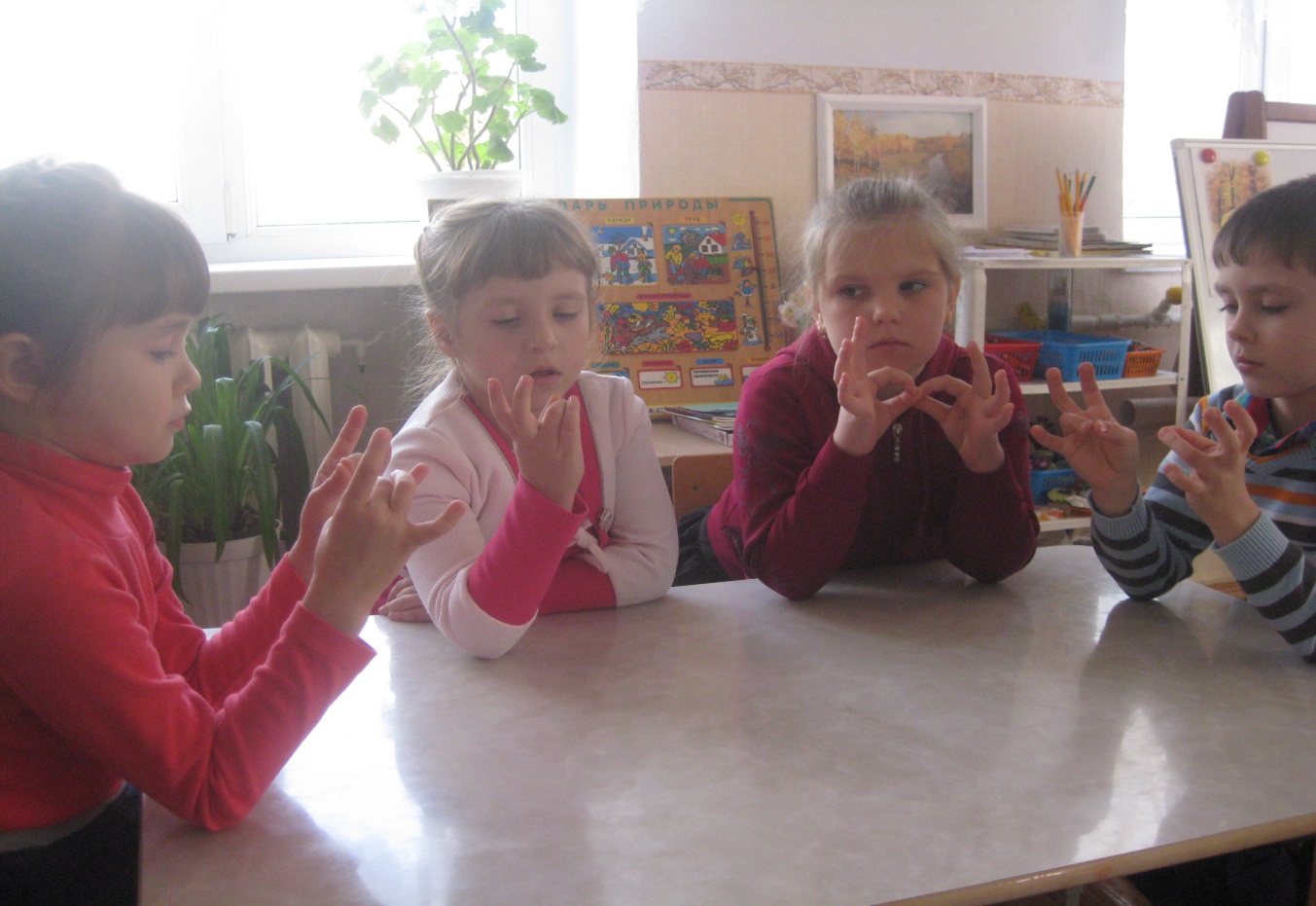 «Развитие мелкой моторики»
Развития мелкой моторики повышает эффективности коррекционной работы с детьми-логопатами.
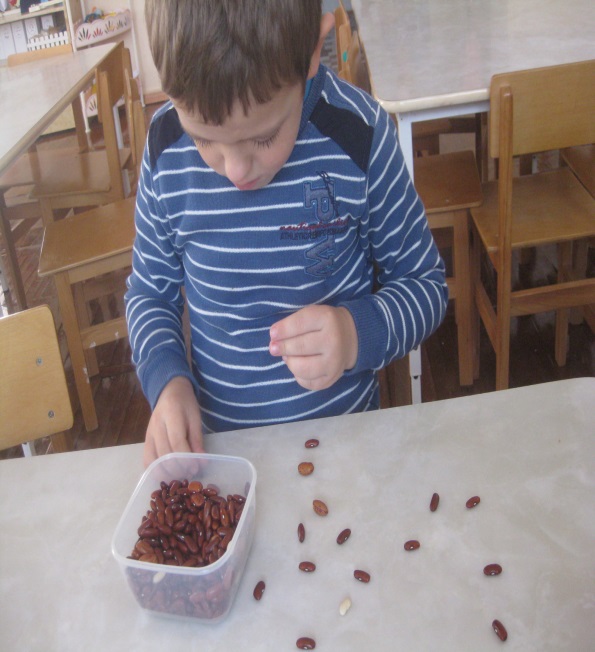 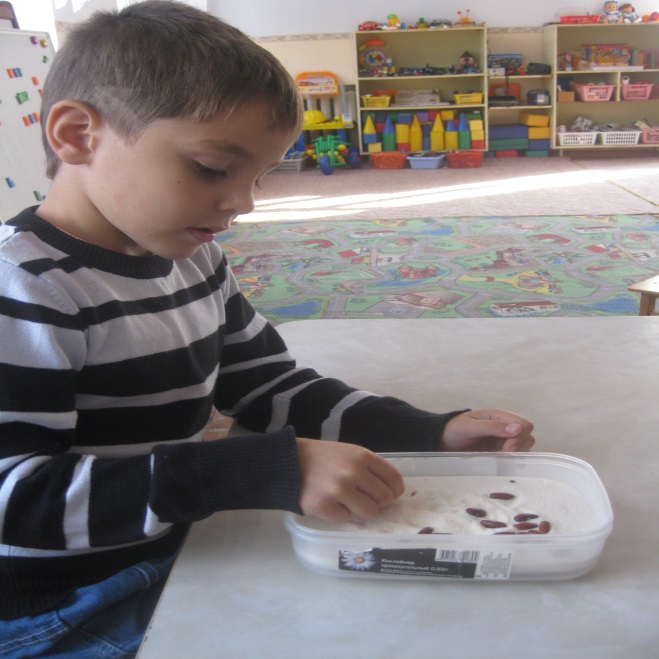 «Су – джок терапия» 
- это одно из направлений медицины, разработанной южно-корейским профессором Пак Чже Ву.
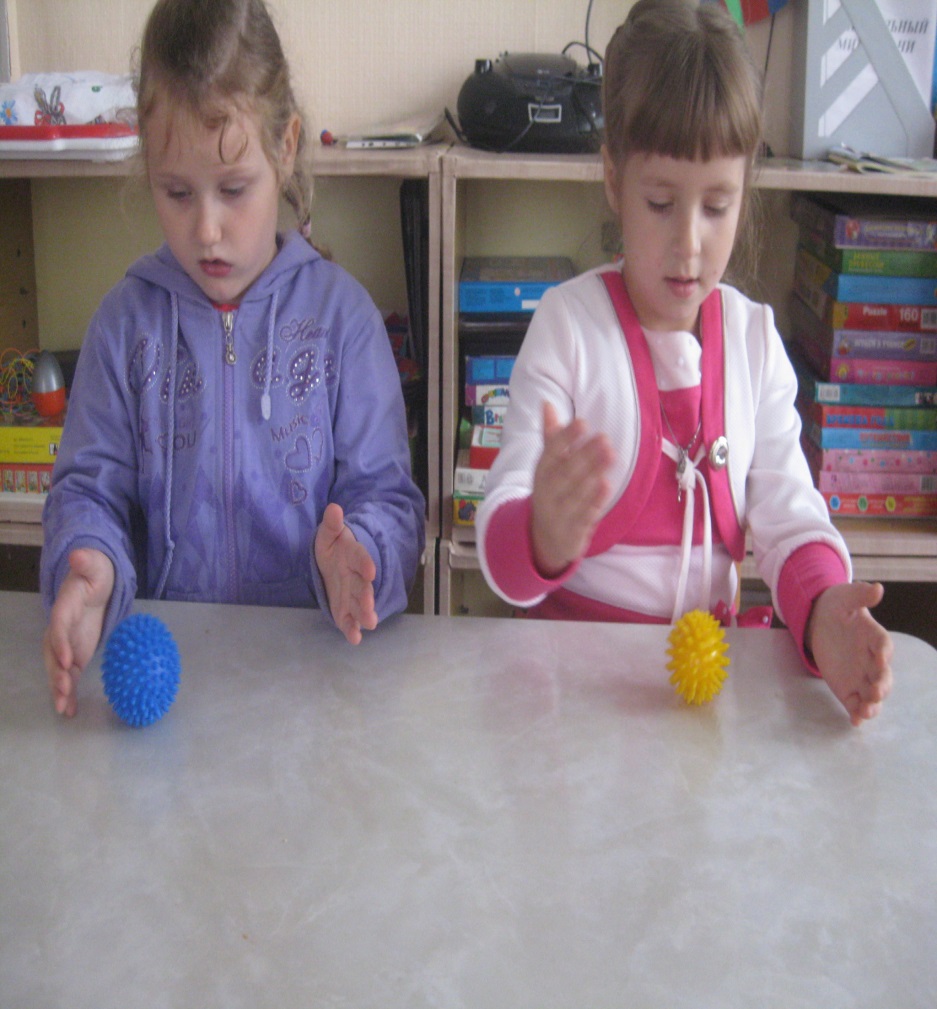 «Театрально-игровая деятельность»
- развитие культуры речи;
- развитие сценического мастерства и речевой деятельности.
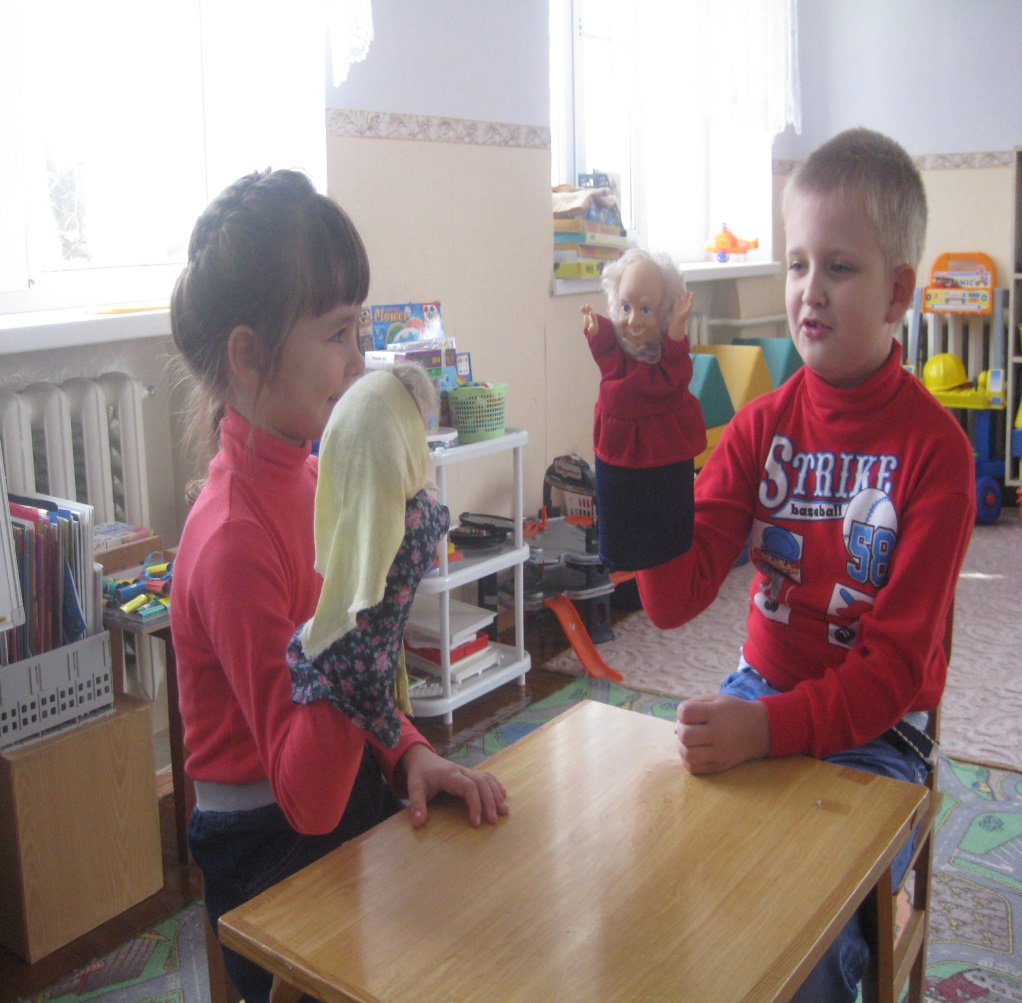 Результаты использование здоровьесберегающих технологий в коррекционной работе с дошкольниками:
корректируется поведение и преодолеваются психологические трудности;
 снимается эмоциональное напряжение и тревожность;
 снижается уровень заболеваемости;
 повышается работоспособность, выносливость;
  развиваются психические процессов;
  улучшается зрение;
  развивается общая и мелкая моторики;
  повышается речевая активность;
 увеличивается уровень социальной адаптации;
Таким образом, рассмотрев множество приёмов и методов по здоровьесбережению и применению их в практической деятельности, можно сделать вывод, что использование здоровьесберегающих технологий в коррекционной работе с дошкольниками даёт положительные результаты.
СПАСИБО ЗА ВНИМАНИЕ